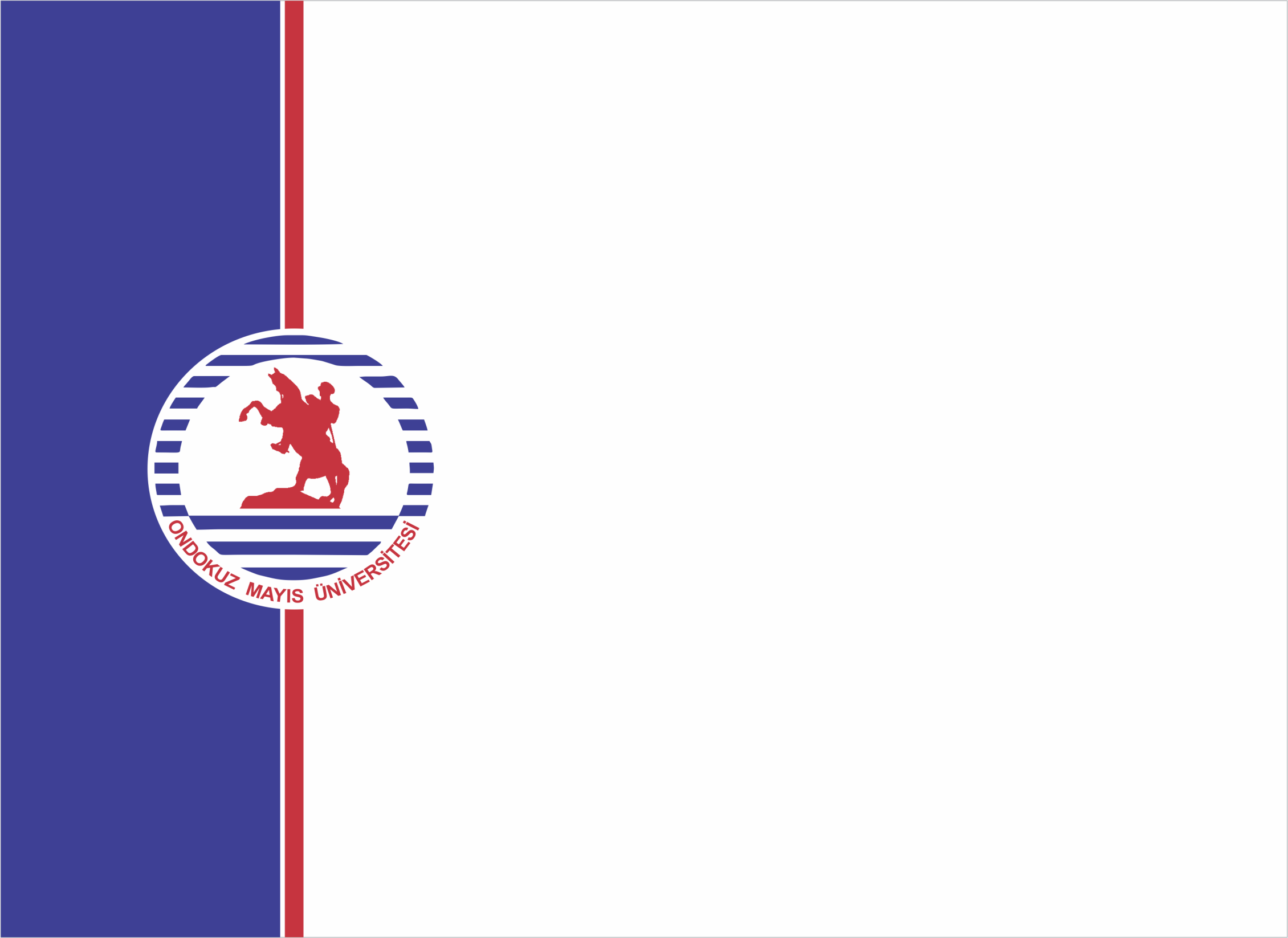 HAVZA MESLEK YÜKSEKOKULU
BÜRO YÖNETİMİ VE YÖNETİCİ ASİSTANLIĞI PROGRAMI
BYA126-İnsan Kaynakları Yönetimi
Öğr. Gör. Derya KABASAKAL ŞAHİN
Kariyer Yönetimi
BYA126-İnsan Kaynakları Yönetimi
Hafta-13
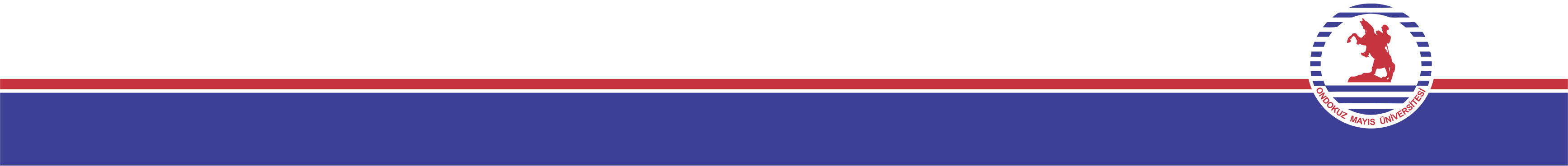 Kariyer Yönetimi
Kariyer; seçilen meslekte ilerlemek ve bunun sonucunda daha fazla para kazanmak, sorumluluk üstlenmek, saygınlık ve statü elde etmektir. 
Başka bir ifadeyle kariyer, iş görenin çalışma yaşamı boyunca izleyebileceği bir görevler dizisidir.
Kariyer Yönetimi
Kariyer yönetiminde iki tür planlama söz konusudur. 

Bireysel kariyer planlama: her iş görenin kişisel olarak kendi kariyer amaçlarını sağlayan süreçtir. 
Örgütsel planlama: yönetimin iş görenler için kariyer amaçlarını planlaması sürecidir.
Bireylerin, kariyer seçiminde dört önemli faktör bulunmaktadır.
Kendini Tanıma: Kariyer kişinin kendi görüşünü yansıtır ve onu şekillendirir.
Bireyin ilgi alanları: Kişi, kendi alanına girdiğine inandığını kariyer olarak seçer.
Bireyin kişiliği: kişinin ihtiyaçlarını özellikleri de kariyer seçimini etkiler. Örneğin yakın ilişkide bulunma, güçlü ve başarılı olma gibi özellikleri bunda etmendir.
Sosyal ortalama: eğitim, mesleki düzey, ebeveynlerin sosyo-ekonomik düzeyleri gibi faktörler  oluşan sosyal ortam etkileridir.
Kariyer yönetimin başarılı olabilmesi için kullanılan araçlar şunlardır:
Kariyer haritaları: Kariyer haritası, bir organizasyon içinde bir işten diğerine ilerleyebilmenin yollarını belirlemek üzere kullanılan bir tekniktir. 
Bir anlamda tüm pozisyonları içeren, pozisyonlar arasında geçiş yollarının net olarak belirlendiği bir organizasyon şemasıdır. 
Bu şemada hangi pozisyondan sonra hangi pozisyonlara geçilebileceği ve bunun için gerekli deneyim ve yetkinlikler açıkça belirlidir.
Kariyer danışmanlığı: Kariyer danışmanlığının amacı, çalışanların meslekte ilerleme fırsatlarını araştırmasına yardımcı olmaktır. 
Kariyer danışmanlığı, kişilerin ilgi ve isteklerini dikkate alarak, kişilere organizasyon içerisinde ilerlemelerini sağlayacak kariyer yolları ve gereklilikleri hakkında bilgi verilmesidir.
Kariyer rehberliği:  Kariyer rehberliği, mesleki gelişimleri için bireylere hangi kitapları okumaları, hangi kursları almaları, belli yetenekleri geliştirmek için hangi danışmanların talimatlarına uymaları gerektiği, kariyer olanakları, firma içinde ve dışındaki eğitim olanakları hakkında bilgi verilerek yön gösterilmesidir. 
Kariyer rehberliği bir anlamda, bireysel kariyer yönetimi konusunda organizasyon dışında yapılan danışmanlık hizmetinin organizasyon içinde verilmesidir.
Kariyer merkezleri : Kariyer yönetimi uygulamalarına destek sağlamak üzere, çalışanların kendi kendilerini değerlendirmelerine katkıda bulunan, eğitim ve danışmanlık hizmeti veren örgüt içi kuruluşlardır. 
Bu merkezler kariyer danışmanlığı ve kariyer rehberliğinin gelişmiş, işlevsel hizmetler üstlenmiş ve kurumsallaşmış şeklidir.
Koçluk/mentorluk: Belli bir gruba, belli bir hedef için özel ders, konferans, seminer vererek o hedefe hazırlama tekniğidir. 
Koç, yöneticilerin yönetimsel yeteneklerini iyileştirmek ve onların bireysel zayıflıklarını güçlendirmek için görevlendirilen işletme dışı danışmandır. 
Aynı zamanda yöneticilere hedef belirleme, çalışanları motive etme ve değerlendirme vb. konularda etkinlik sağlamalarında yardımcı olmaktadır.
Eğitim ve geliştirme programları: Eğitim ve geliştirme programları, işe uyum, teknik ve yönetim becerilerini geliştirme konularında; işbaşında, kurum içi veya kurum dışı eğitimlerle gerçekleştirilebilir. 
İş rotasyonu: Kişinin önceden belirlenmiş bir programa ve programda öngörülen sürelere göre, o anda yaptığı ile ilgili diğer bazı faaliyet ya da görevlere geçişi ve bunları sırası ile gerçekleştirilmesidir.
Kariyer Planlama Kavramı
Kariyer planlama iki yönde ele alınmaktadır. 
Birincisi bireysel açıdan, bireyin mesleki gelişimini planlamasını içerir, ikincisi ise, örgütsel açıdan kariyer planlanmasıdır, bireyin örgüt içindeki mesleki gelişimini ve yükselmesinin planlamasını ifade eder.
Kariyer planlamasının örgüte ve bireylere sağladığı yararlar şunlardır:
Bireylere daha iyi işte çalışma imkânı sağlar
İş görenlere yol göstericilik yapar
Birey-örgüt bütünleşmesi sağlanır
Çalışma ilişkilerinin esnek hale gelmesi sağlanır
İş gücünden iyi şekilde yararlanma imkanı sağlanır
Örgüt içinde sürekli iletişim ağının kurulması sağlanır
Bireysel amaçların anlaşılması ve desteklenmesiyle örgütsel amaçlara uzlaşma gerçekleşebilir
İş görenlerin örgüte bağlılığının artması sağlanır
Kamuoyunda pozitif imaj oluşturur
Motivasyon açısından örgütün desteklenmesine katkı sağlar
Eşit iş olanakların doğması sağlanır
İnsan kaynakları planlamasının yapılmasına yardımcı olur
Stratejik olarak insan kaynakları planlamasına yön verir
Bireyi motive eder
Bireyin gelişimini sağlar
Kariyer Aşamaları
Kariyer keşif dönemi
Kurma
Kariyer Ortası
Kariyer Sonu
Azalma/Emeklilik
Kariyer Sorunları
Bireyin kariyer gelişiminde karşılaştığı birçok sorun vardır. Bu sorunlardan bir kısmı bireyin kendi durumundan kaynaklanmakla birlikte çoğu davranışları da işletme kültüründen etkilenmektedir.
17
Kariyer Sorunları Şunlardır:
Cinsiyetten kaynaklanan sorunlar (erkek-bayan ayrımı),
Çift kariyerli eşler (karı-kocanın çalışması ve farklı beklentileri),
Ay ışığı sorunu (bir kişinin farklı iki işte çalışması),
Çift kariyerlilik (bireyin birden fazla uzmanlık alanına sahip olması),
Başlangıç dönemi kariyer sorunları (gerçeklik şoku-üst yönetimle iletişim eksikliği)
Kariyer düzleşmesi (yükselme olanağının kalmaması),
18
Kariyer Sorunları Şunlardır:
Beceri ve yeteneğin yitirilmesi (değişime ayak uyduramama)
Kariyer sonu sorunları (emeklilik döneminin getirmiş olduğu sorunlar),
Gözden düşme (işten çıkma veya bir alt kademeye düşme),
İşten çıkarılma (işsiz kalma)
Stres ve tükenmişlik (kişisel yaşama bağlı sorunlar),
Engellenme (kariyer beklentilerini gerçekleştirememe),
19